COMSOL solutions
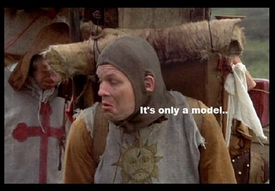 INDEX
Mantle
Instuctions:

Click on the hyperlink to go to the slide
Click ‘slide show’ to make the gifs work
Variable:

Base (origional)

Changing Density
	Lith = 3225
	Lith = 3250
	Lith = 3325
	Lith = crust
	Lith = mantle
	
‘free floating’ slab
	Lith = 3225
	Lith= 3325
	2x viscosity of slab
Lower Crust
Simple Subduction
Origional
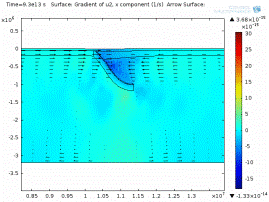 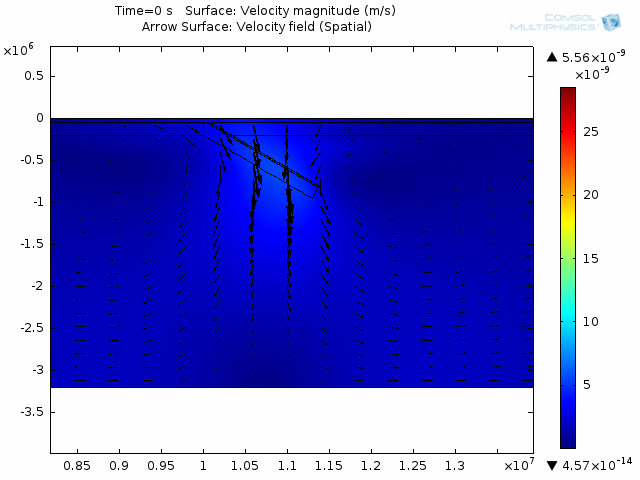 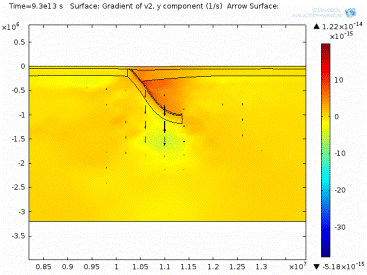 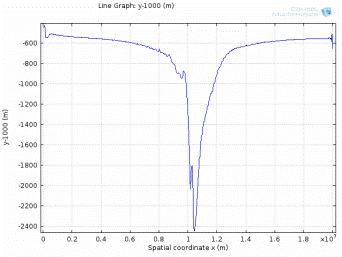 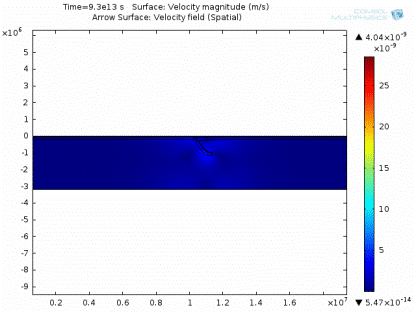 Lith = 3225
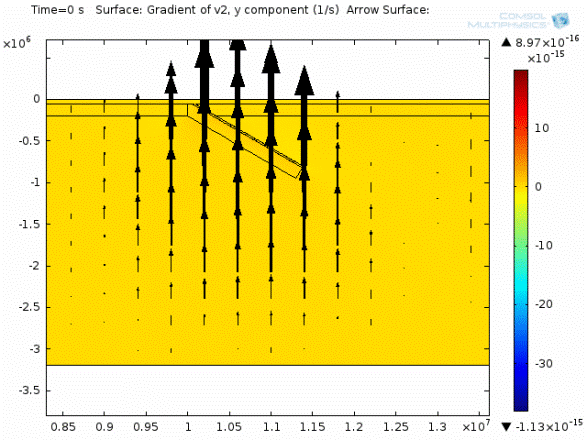 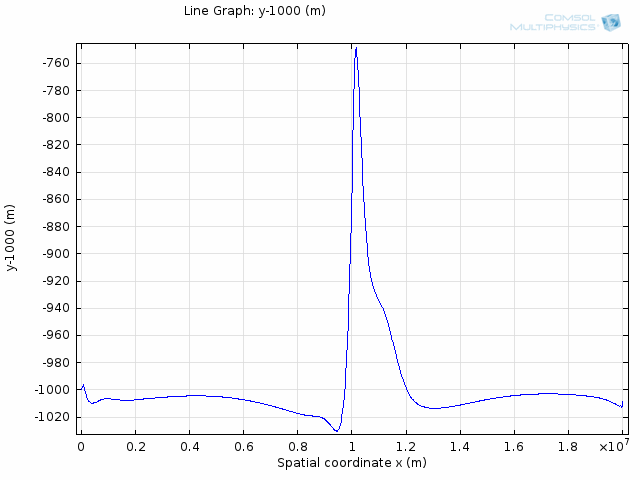 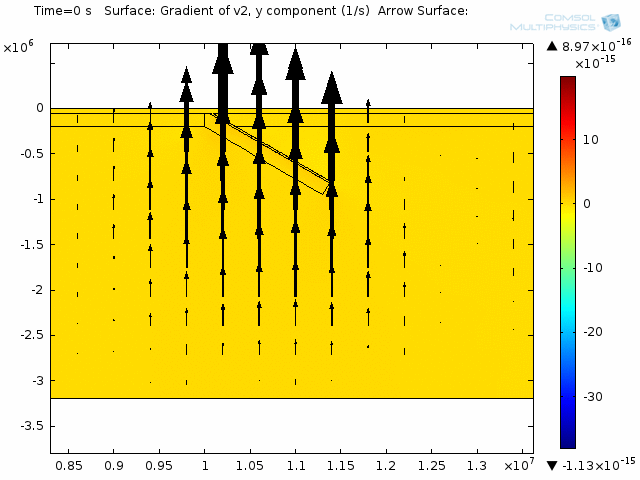 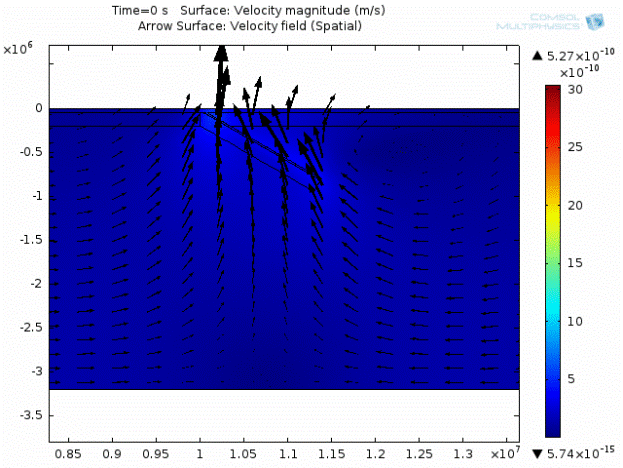 Lith = 3250
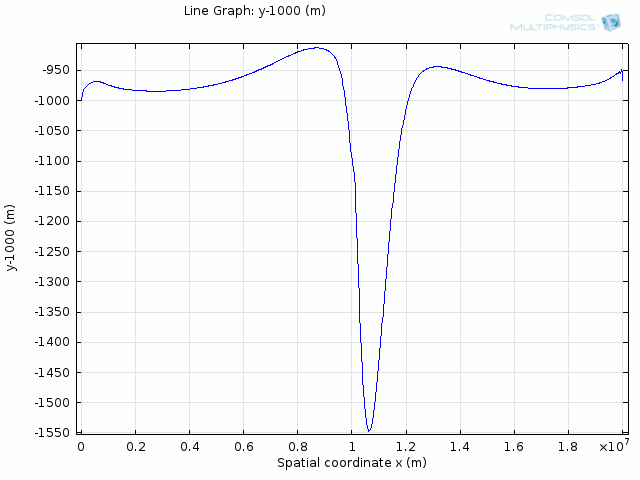 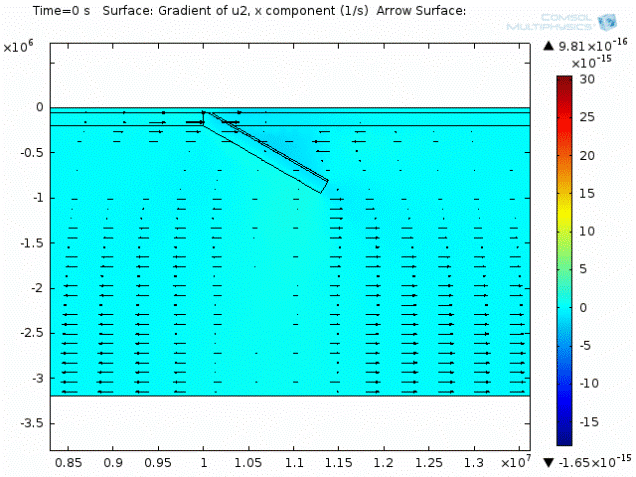 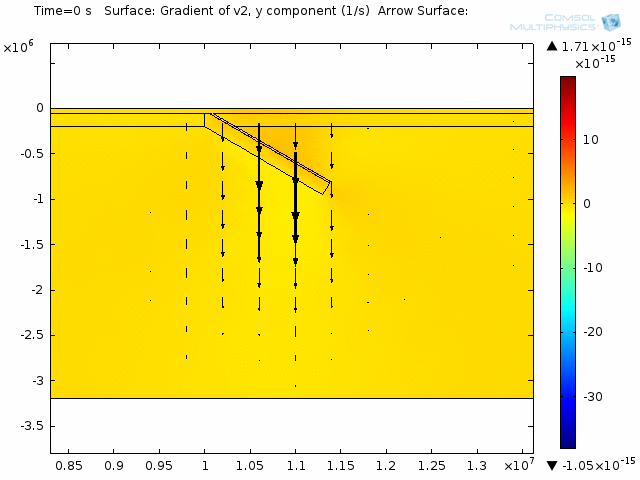 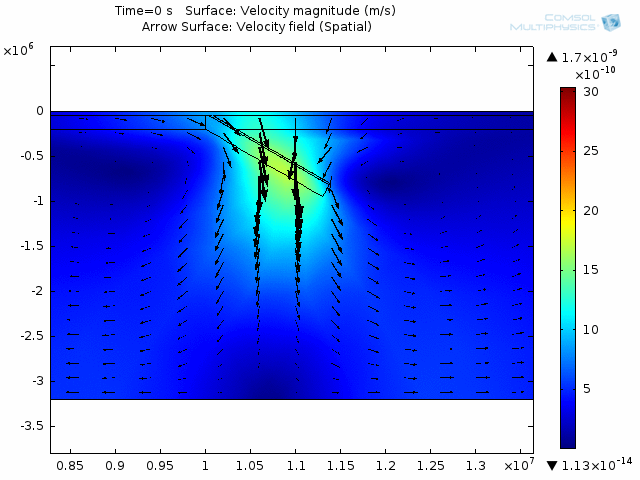 Lith = 3325
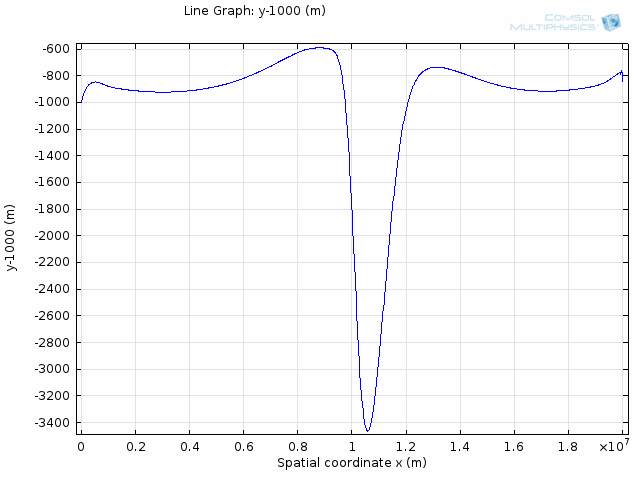 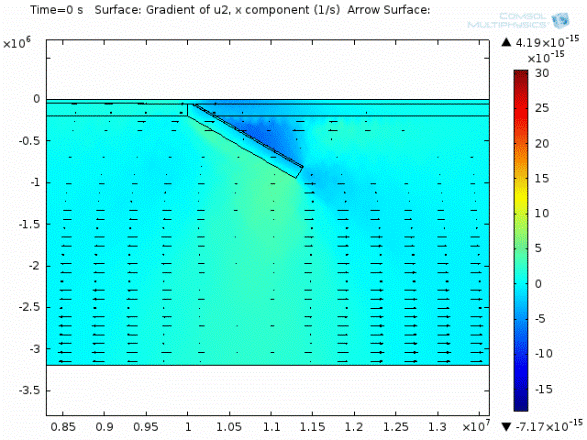 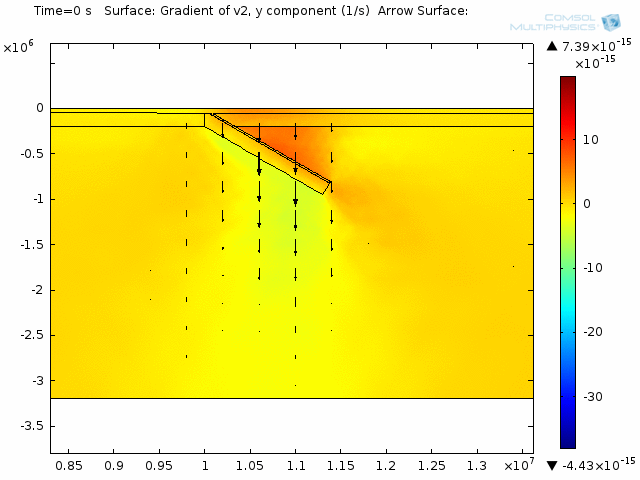 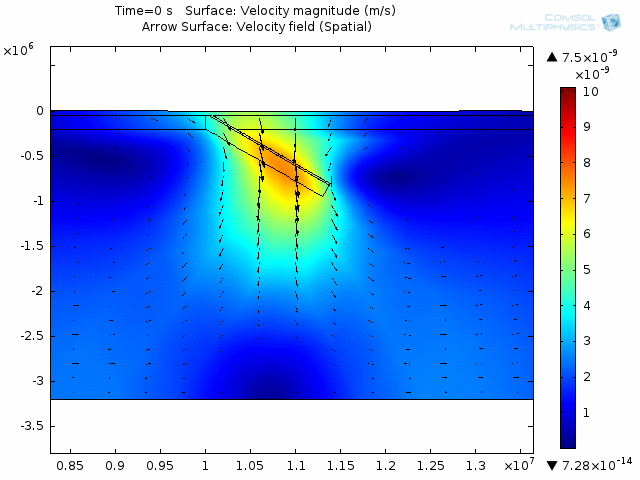 Lith = crust
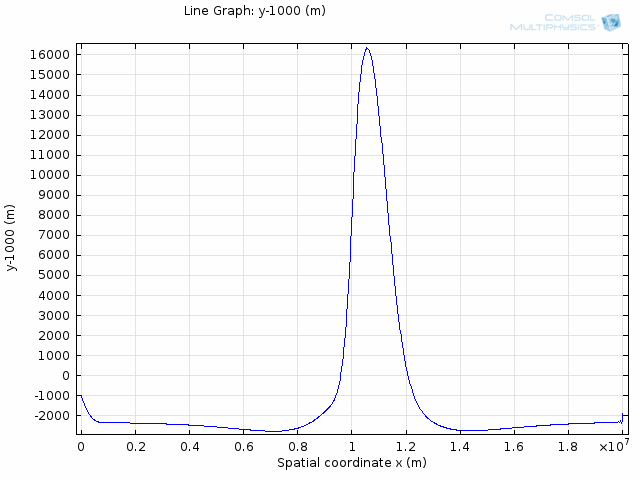 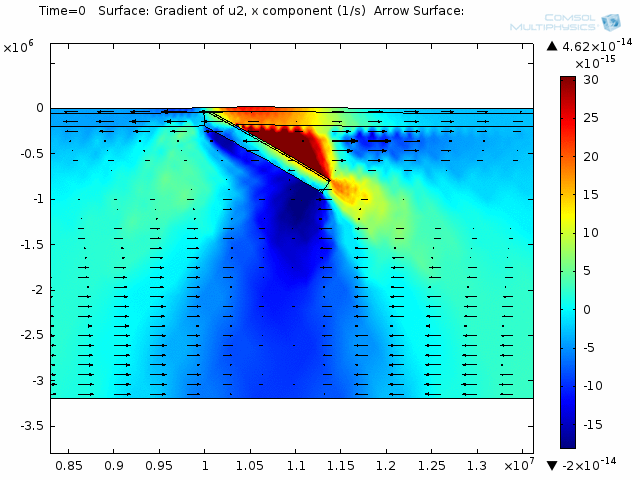 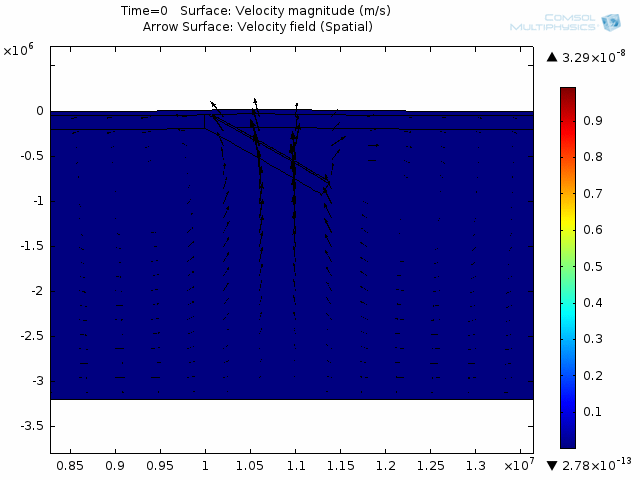 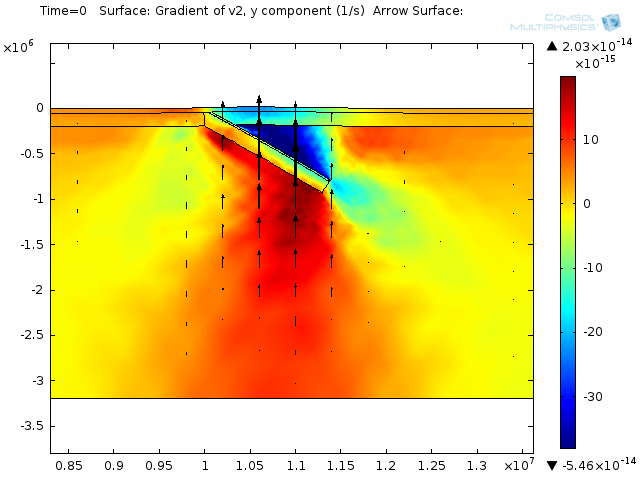 Lith = mantle
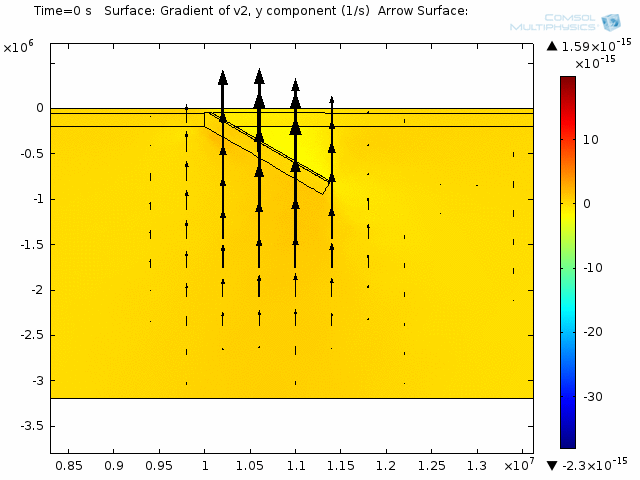 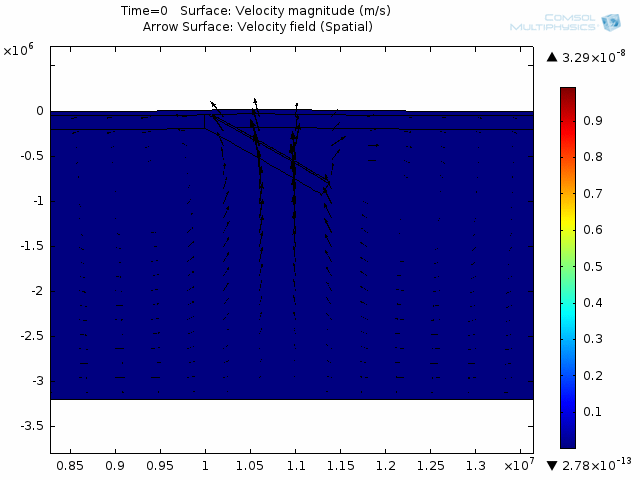 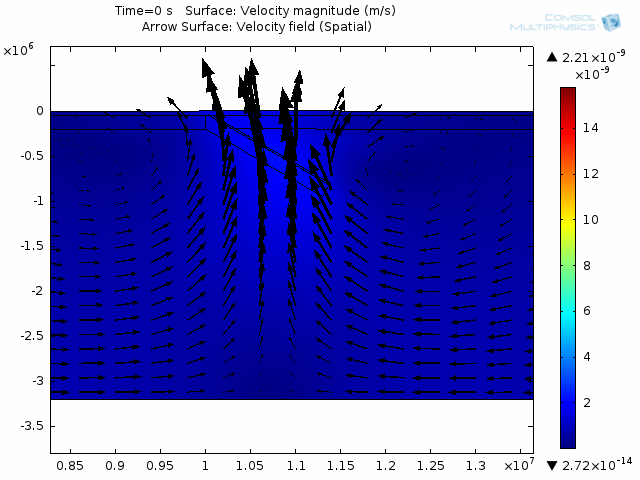 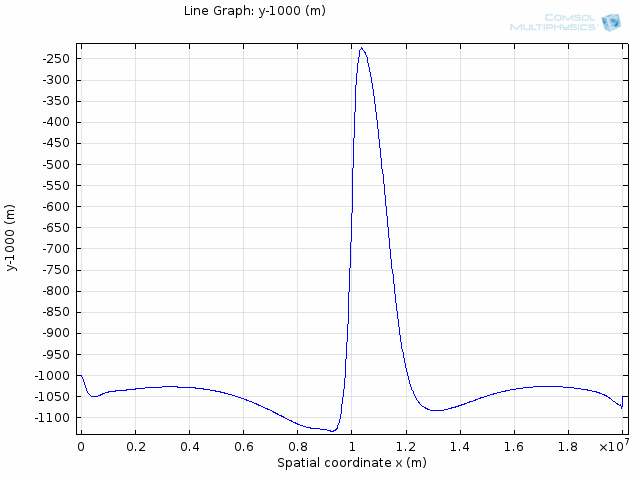 ‘free slab’
Lith = 3225
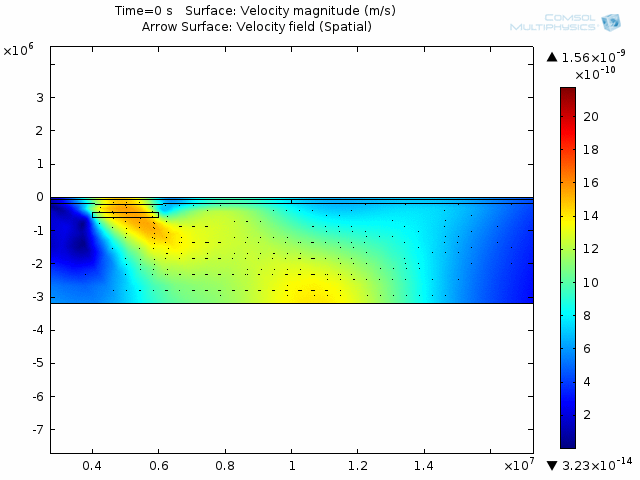 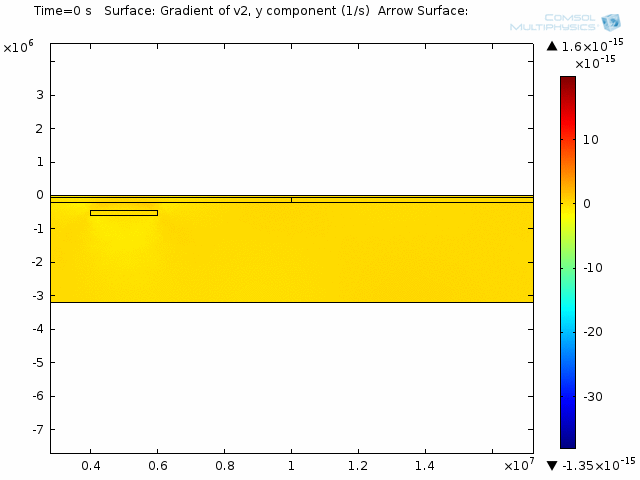 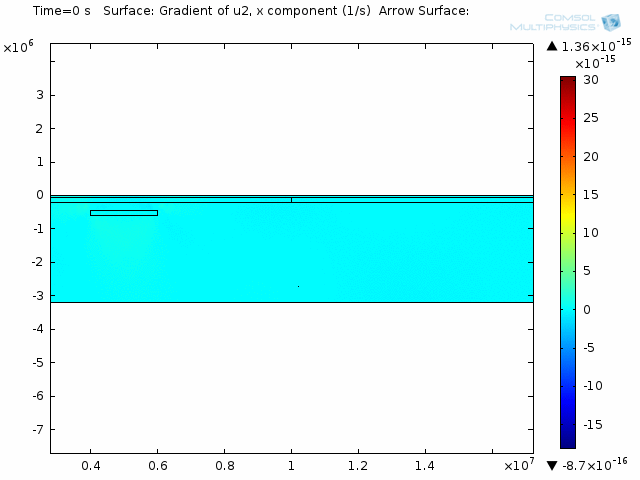 Lith = 3325
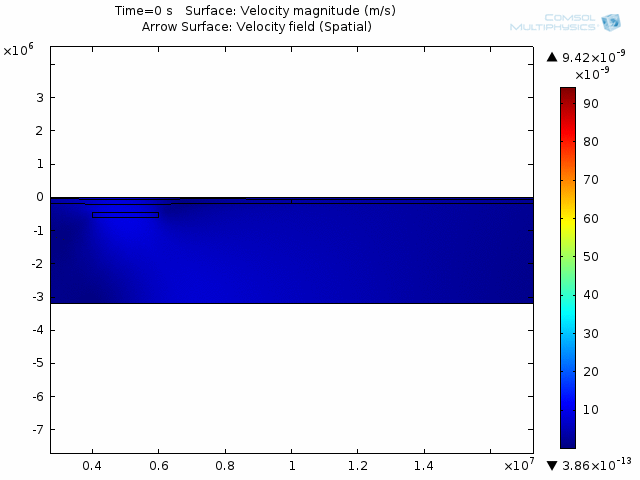 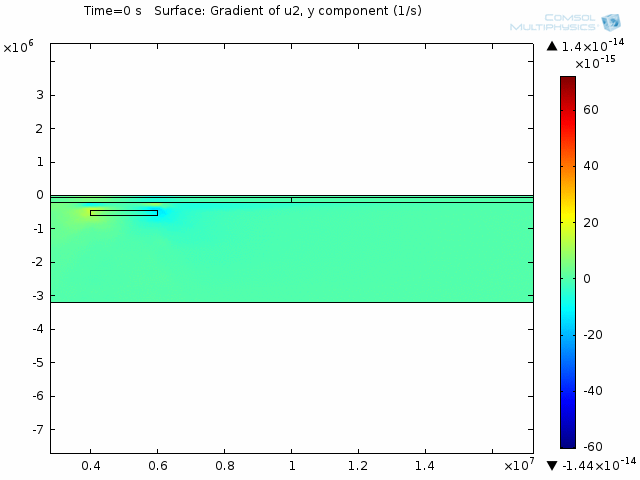 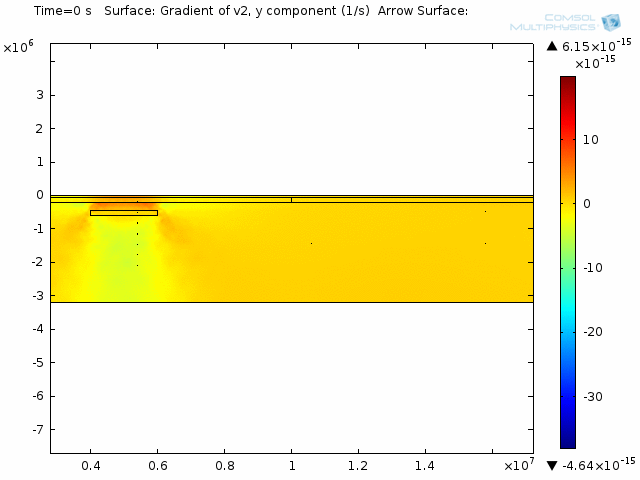 2x viscosity
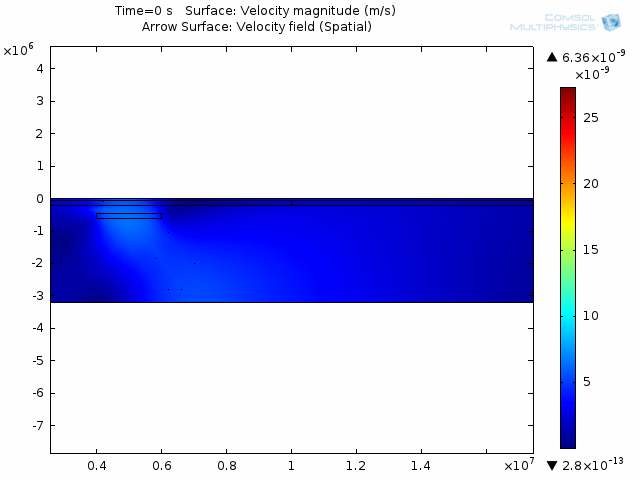 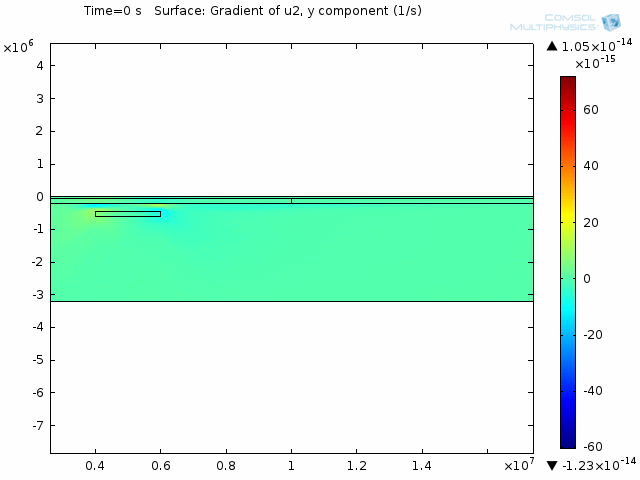 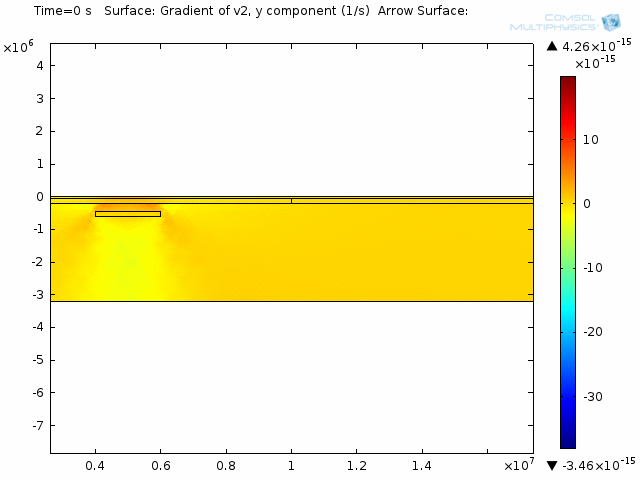 Upper/ Lower Crust
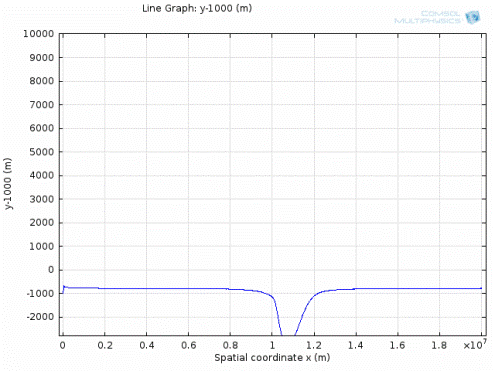 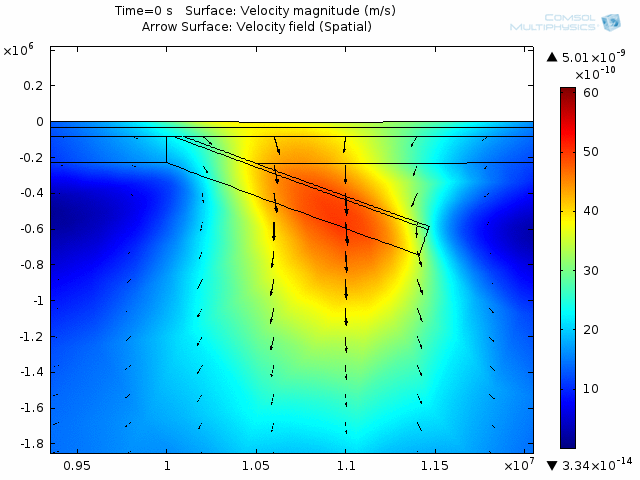 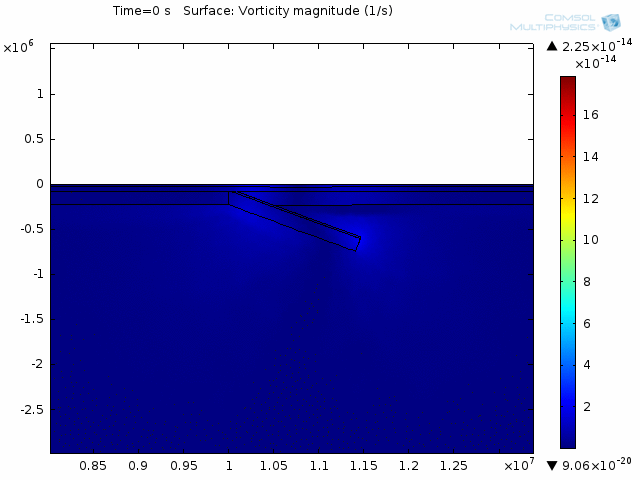 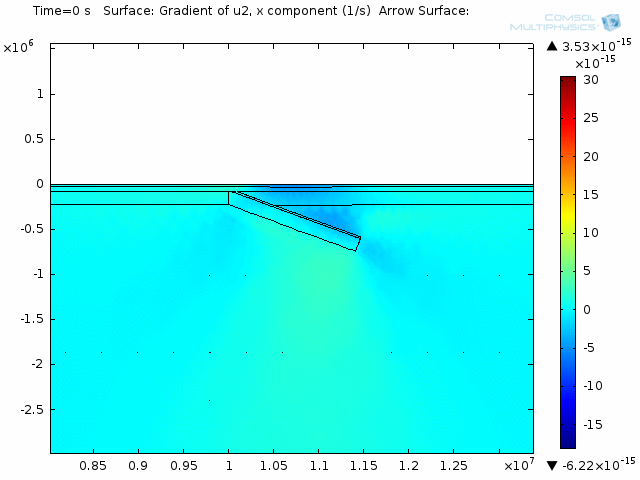 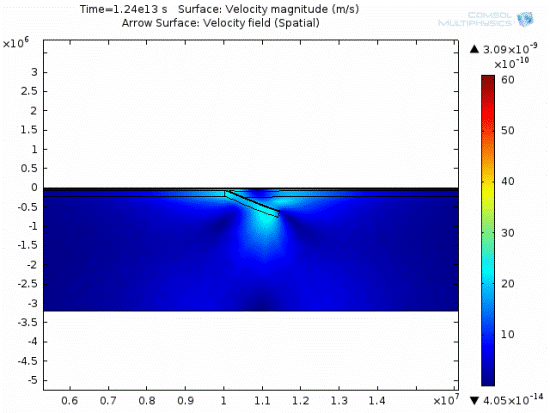 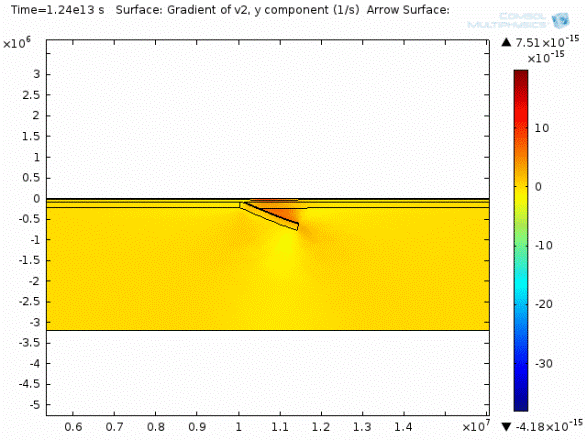 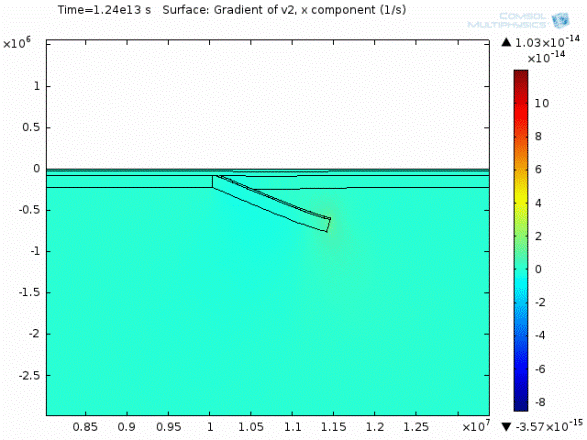 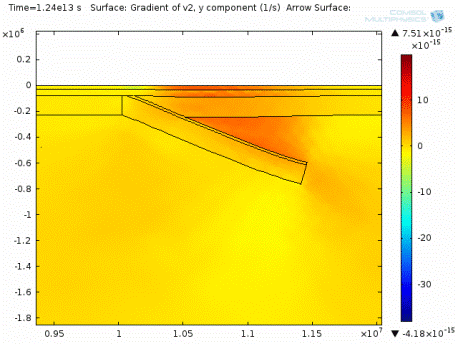